WELCOME
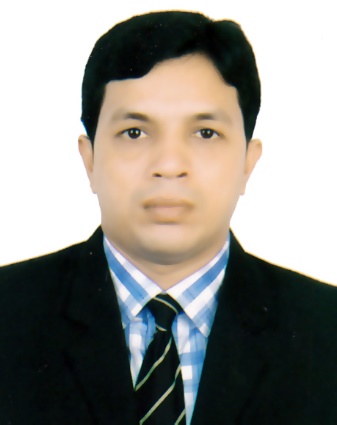 Identity
Nishith Joardar 
M.A(English) M.Ed. (D.U)
M.A in ELT & Applied Linguistics(J.U)
Educator
Presentation
English 2nd paper
Grammar item
Made for class Six to Ten
Look at the pictures & text below…
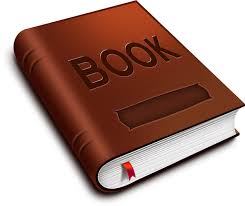 A book
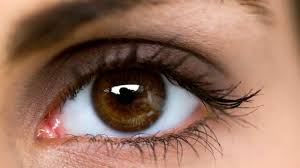 An eye
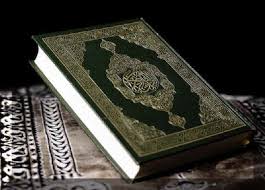 The Quran
What do you think about these words…
A, An. The
Articles…?
Yes, today’s topic is…
Article
Kinds of Articles
There are two kinds of articles. 
1. Definite  article  (the) 
         2. Indefinite articles   (a, an) . 
Both kinds of articles are used before nouns and adjectives.
Target…
At the end of the lesson the students will be able to
 
identify articles.
fill the gapes with appropriate articles.
At first we should know about English letters to begin a discussion on Articles
English letter is 26 in number.
They are Vowel-05 & Consonant-21
Let’s go for details in Articles…
CONCEPTION
FORM 01
Generally it’s used according to vowel & consonant…
vowel
consonant
A  book.
An egg
EXERCISE
FORM 01
__ mango
__ apple
__orange
__house
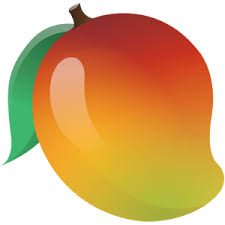 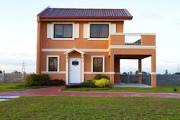 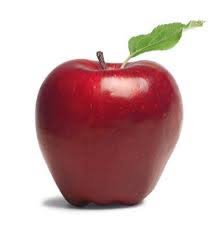 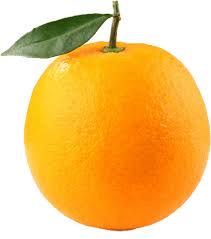 __ eye
__ egg
__ fan
__ pen
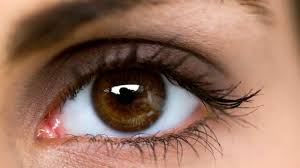 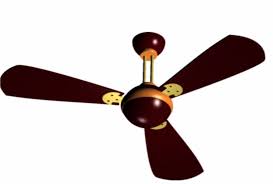 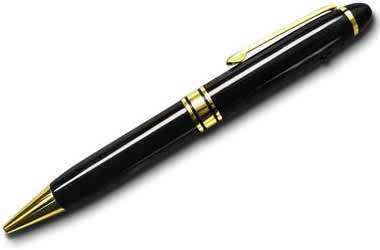 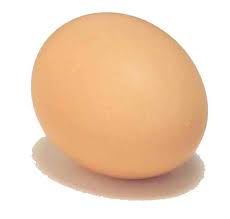 SOLUTION
FORM 01
A mango.
An apple
An orange
A house
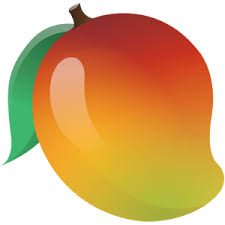 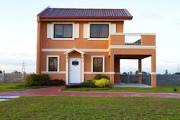 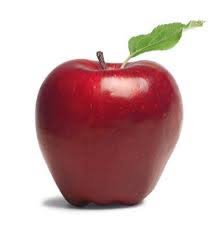 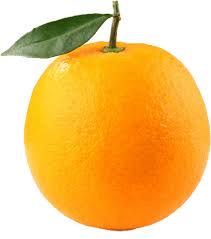 An  eye
An egg
A fan
A pen
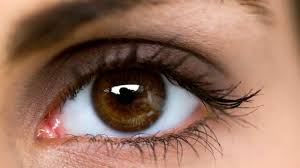 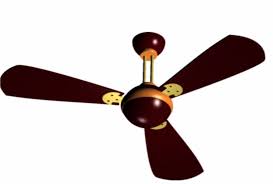 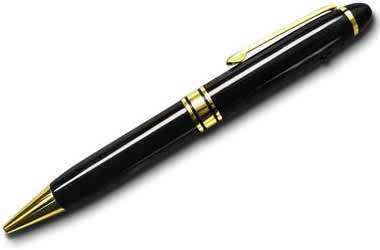 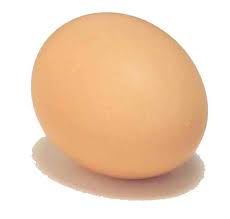 CONCEPTION
FORM 02
H
A house
An honest man
হ
অ
FORM 02
EXERCISE
__ horse
__ house
_honorable man
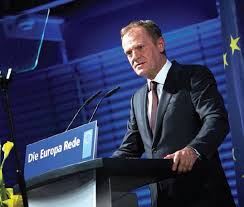 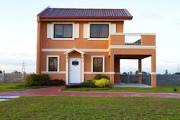 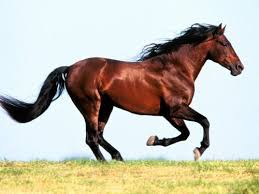 __ honda
__ honest man
__ hour
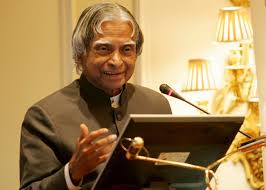 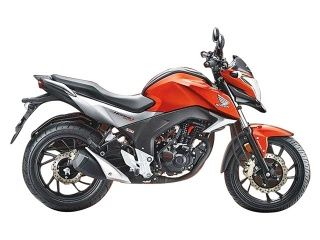 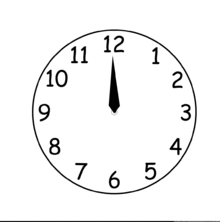 FORM 02
SOLUTION
A horse
A house
An honorable man
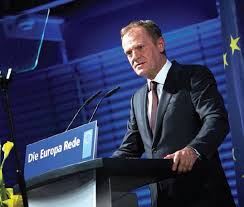 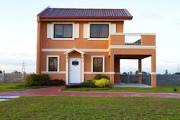 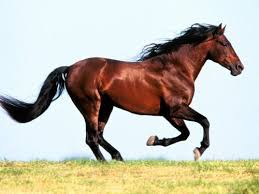 A honda
An honest man
An hour
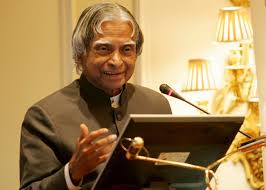 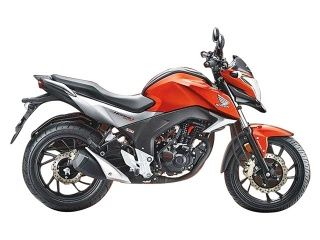 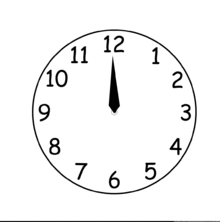 CONCEPTION
FORM 03
U
A university
An umbrella
আ
ইউ
FORM 03
EXERCISE
__ umbrella
__ ugly girl
_ university
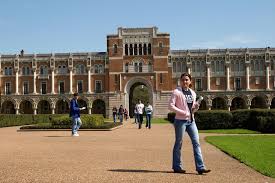 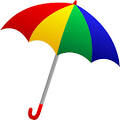 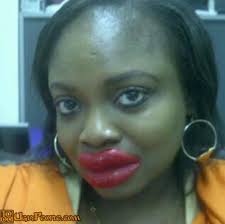 __ uncle
__ union leader
__ umpire
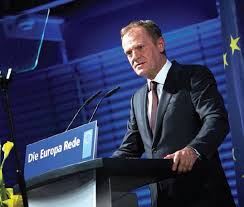 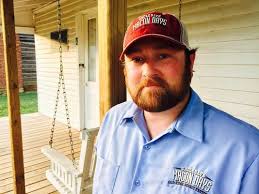 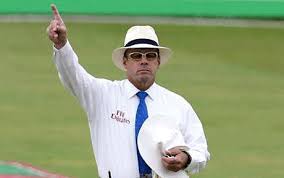 FORM 03
SOLUTION
An umbrella
An ugly girl
A university
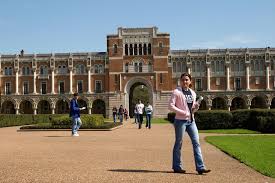 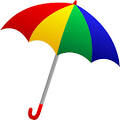 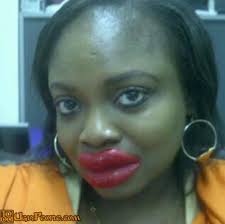 An uncle
A union leader
An umpire
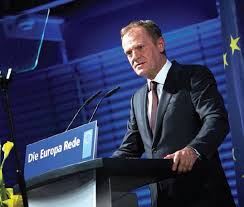 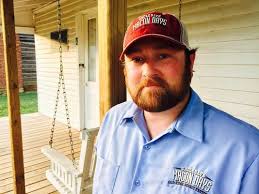 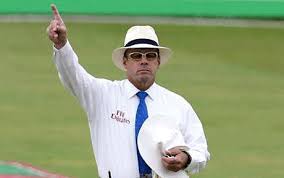 CONCEPTION
FORM 04
O
An orange
A one eyed man
one
O
FORM 04
EXERCISE
_one legged man
__ oil pot
__ orange
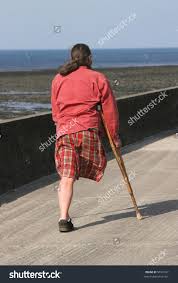 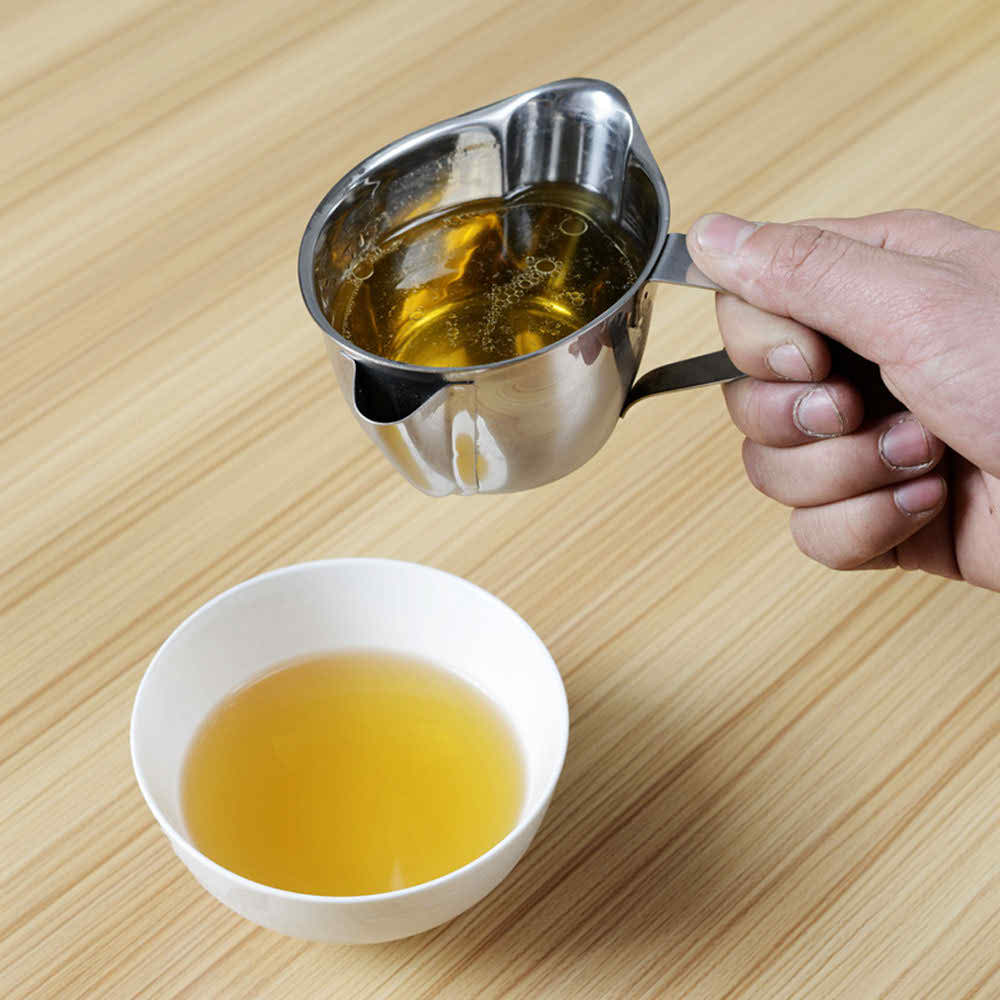 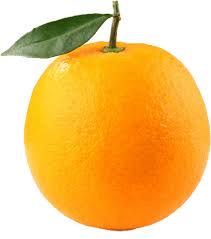 _ one eyed man
_ old man
_one taka note
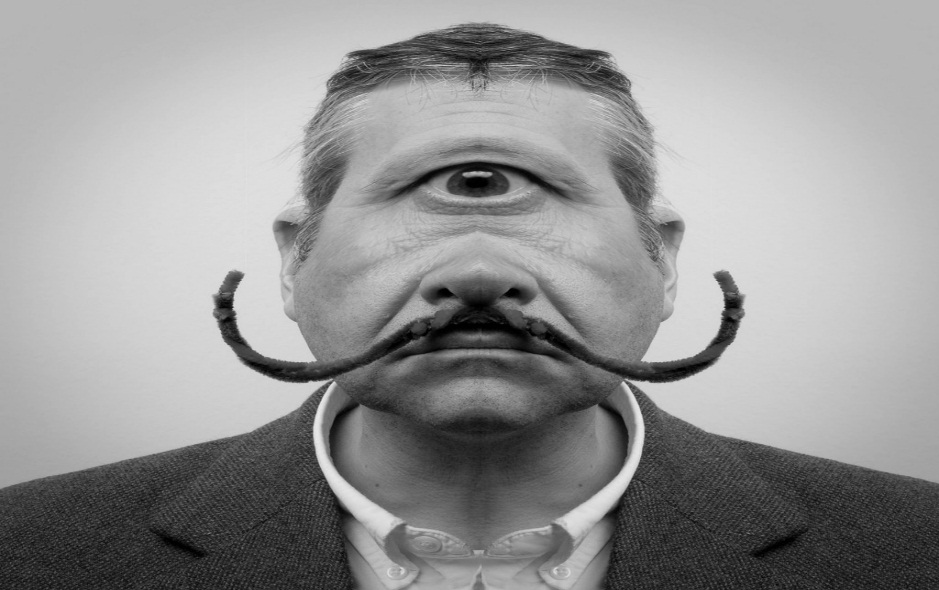 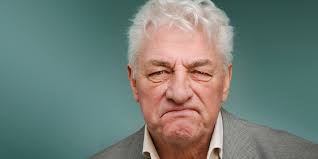 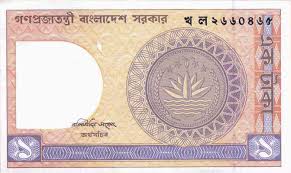 FORM 04
SOLUTION
A one legged man
An oil pot
An orange
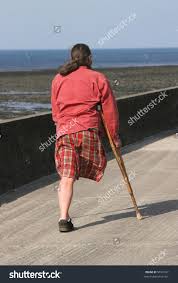 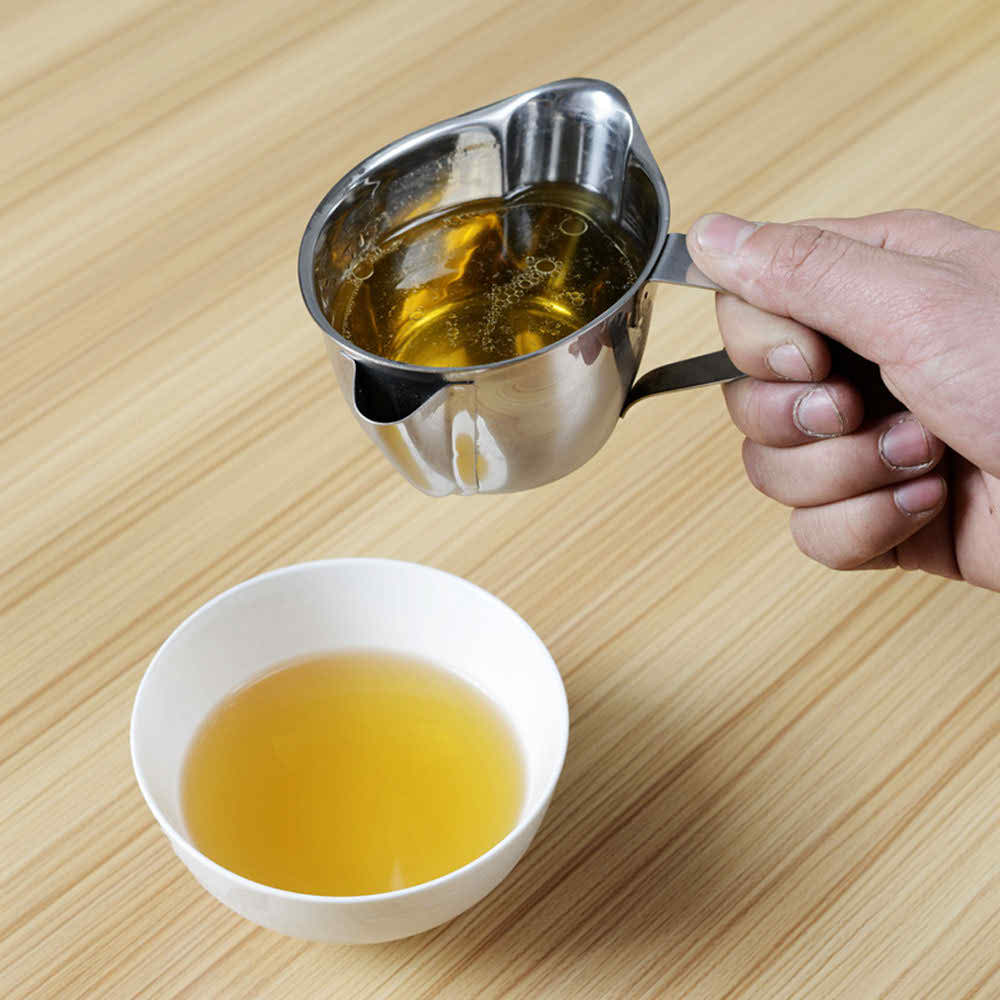 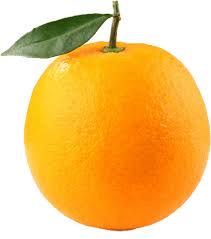 A one eyed man
An old man
A one taka note
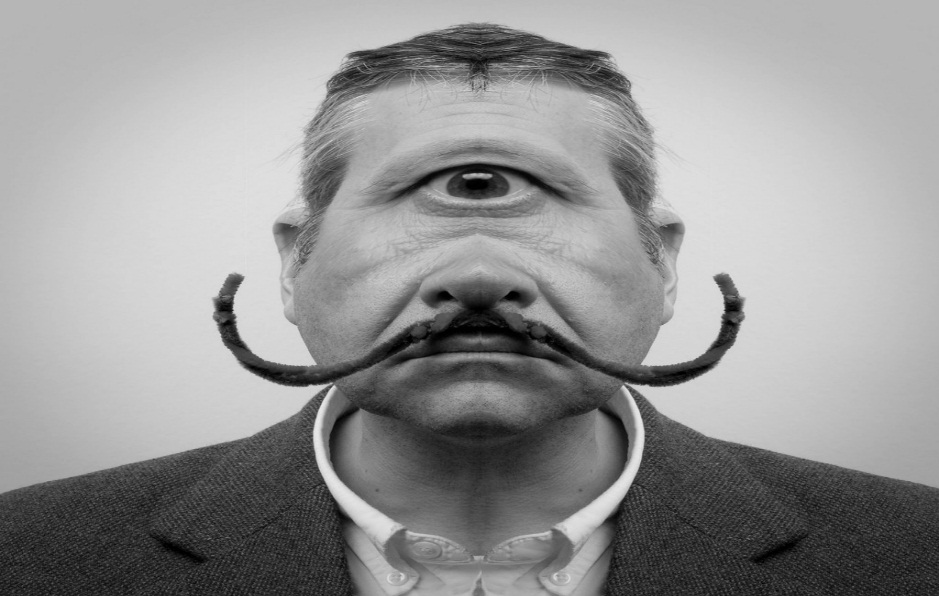 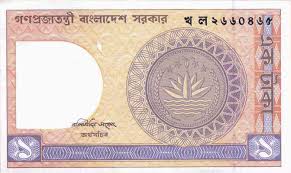 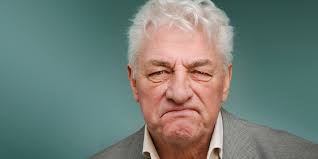 CONCEPTION
FORM 05
E
An egg
A European leader
“E” 
as vowel
“U”
pronunciation
CONCEPTION
FORM 06
Abbreviation
An MA
A BA
এম
vowel
বি
FORM 06
EXERCISE
__ BA
__ MA
__ DC
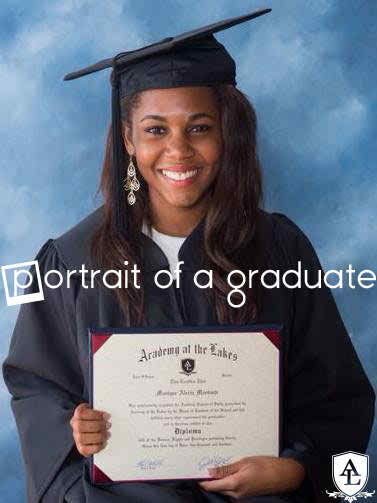 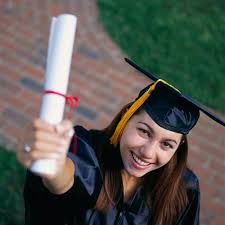 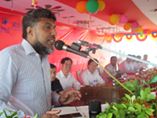 __ SP
__ MP
__ SSC
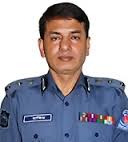 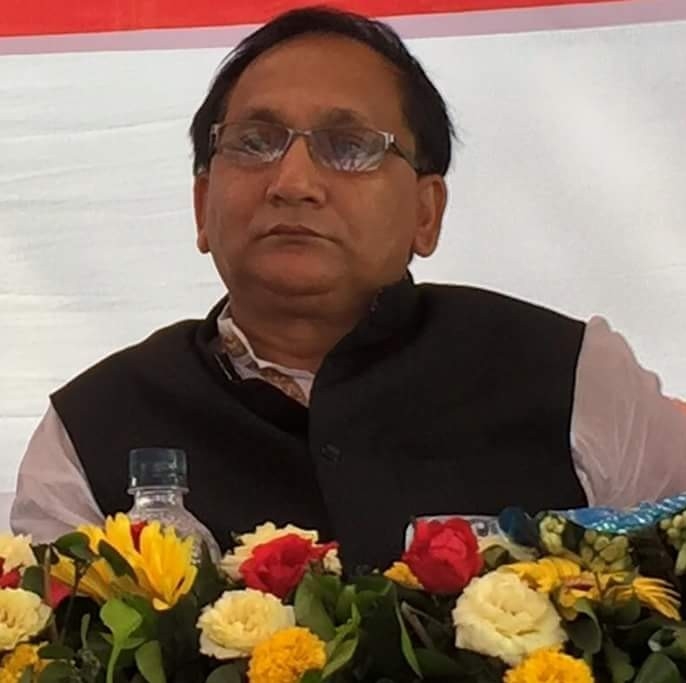 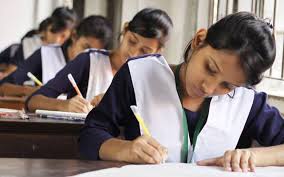 FORM 06
SOLUTION
A BA
An MA
A DC
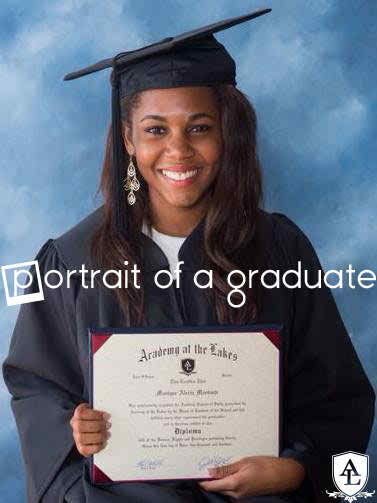 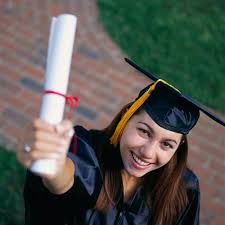 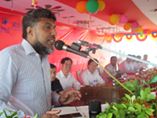 An SP
An MP
An SSC
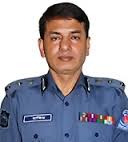 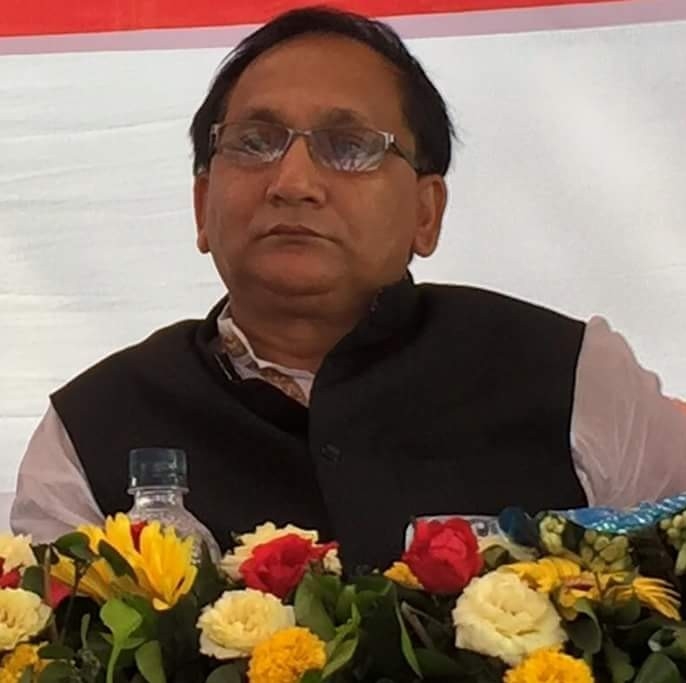 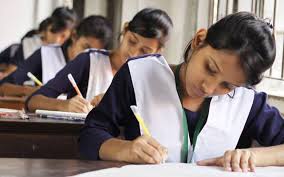 Articles according to degree…
Rohim is x good. ( _ adj )
Rohim is a good boy. ( _ noun + adj )
Rohim is a boy. ( _ noun)
Rohim is a good x boy. ( adj _ noun )
Rohim is x better than any other boy. ( _com+better+than)
Rohim is the better of the two boys. ( _com+better+of the)
Rohim is the best boy. ( _ superlative.form)
Articles according to passage…
I saw a girl. The girl was going to school. I liked the girl as she was a nice x girl. One day I met the girl while she was playing with a girl.
Thank you